Surface tension
Surface tension pressure: it’s the pressure exerted by a liquid on its surface. (Pa). 
Surface tension arises from cohesive forces between the liquid molecules. In the bulk, molecules are interacting equally with each other in all directions. However, at the surface, molecules don't have the same neighbors on all sides. Thus, a net inward force pulls the molecules toward the bulk. This gives rise to a property called surface tension. How high the surface tension is, is dependent on the type of molecular interactions present. For example, the surface tension of water is high, as the water molecules interact with each other through hydrogen bonds which are relatively strong.
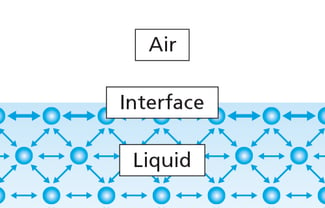 Units of surface tension
There are several different units for surface and interfacial tension; typically (N/m and  dynes/cm) are used.
Measurements of surface tension
There are several methods to measure surface tension:
liquid rise in capillary tube method.
Drop weight method.
Pubble pressure method.
Using tensiometer device.
liquid rise in capillary tube method.
γ : Surface tension coefficient and its unit (dynes/cm) or (N/m).

r: Radius of capillary tube in cm or m if the surface tension is measured in (N/m).

h: Height of liquid in capillary tube (column height in cm) or can be in m if the surface tension is measured in (N/m).

d: Density of liquid in (g/cm3) which is the same as (g/ml) or can be in (Kg/m3) if the surface tension is measured in (N/m).

g: Acceleration due to gravity which is equal to (981 cm/s2) or can be (g = 9.81 m/s2).

θ: Contact angle (for wetting liquids (such as water) it is nearly zero and (cos 0 = 1))
units
examples
Example (1): If the radius of a capillary tube (r = 0.0335 cm) and when immersed in a liquid with a density (d = 0.866 g/cm3), the liquid rises in the capillary tube to a height of (h = 2.0 cm), and if you know that the acceleration due to gravity is (g = 981 cm/s2), calculate the surface tension of that liquid. The liquid makes convexity angle of 45 degree.

Solution:

Example (2): Calculate the height of the water inside a capillary tube with a radius of (r = 0.002 m) at a temperature of (300 C), knowing that the density of water is (996 kg/m3) and the surface tension of water is (71.18 × 10-3 N/m) and the acceleration due to gravity is (9.81 m/s2)

Solution:
Drop weight method
Experiment steps:
(1) نحضر جھاز الأستالاجمومیتر (الأنبوبة ذات الفقاعة)، نغسل الأنبوبة ونجففھا تماماً.
(2) نحضر السائل (A) المراد تعيين التوتر السطحي له (γA ) ونملأ الأنبوبة بھذا السائل بواسطة السحب حتى العلامة (A)


(3) یسمح للسائل بالسقوط ببطء جداً على ھیئة نقط تجمع في زجاجة معلومة الوزن.
(4) یحصى عدد النقط الساقطة (بمعدل نقطة في كل ثانیتین) ویعین وزنھا، ویؤخذ متوسط وزن نقطة من السائل (A) وهو (WA)
(5) تعاد الخطوات السابقة باستخدام السائل (B) وھو سائل معلوم التوتر السطحي  له (γB )  حیث یمكن تعیین متوسط وزن نقطة من السائل (B) وهو (WB)
Calculations method
Example:
Find surface tension for a liquid A using drop weight method whish has 55 drops and density 0.8 g/cm3 with water (B) which has 25 drops, density 0.996 g/cm3 and surface tension (γ) of 72 dynes /cm.
Factors acting on surface tension
temperature: when temperature increases, surface tension decreases. 
Impurities: when impurities increases, surface tension decreases. 
surfactants: Surfactants are compounds that can lower the surface tension of a liquid by adsorbing at the liquid-solid  interface and reducing the cohesive forces between molecules.